Различные способы кодирования
 и шифрования информации
Азбука Морзе
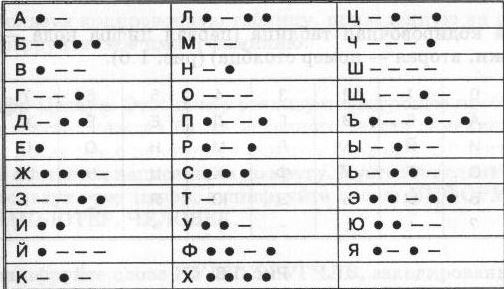 Жесты
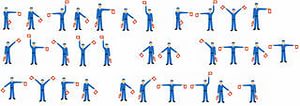 Ребусы
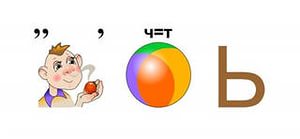 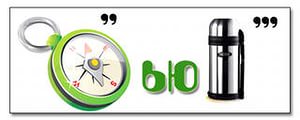 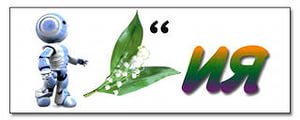 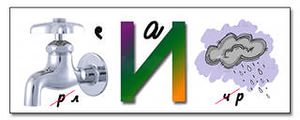